第六课 约时间
Course instructor :李欣蓓 Hsin-pei Lee
Email: 486596@mail.muni.cz
Office Hour: 10:00-11:50(Every Monday)
大家好 
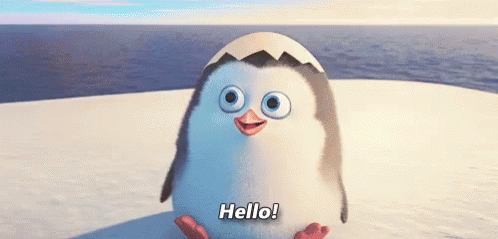 给
gěi
电话
diàn huà
打电话
dǎ diànhuà
喂
wéi
在
zài
就
jiù
您
níng
哪
nǎ
位
wèi
下午
xiàwǔ
时间
shíjiān
问题
wèntí
要
yào
开
kāi
会
huì
开会
kāihuì
上午
shàngwǔ
节
jié
课
kè
年级
niánjí
考
kǎo
试
shì
考试
kǎoshì
以后
yǐhòu
空
kòng
要是
yàoshì
方便
fāngbiàn
办公室
bàngōngshì
行
xíng
等
děng
别
bié
客气
kèqì
常常
chángcháng
常老师
Chánglǎoshī
下
xià
下个
xià ge
中
zhōng
文
wén
中文
Zhōngwén
帮
bāng
准备
zhǔnbèi
练习
liànxí
说
shuō
啊
ā
但是
dànshì
得
Dě
跟
gēn
见
jiàn
面
miàn
见面
jiànmiàn
回来
huílái
给
电话
打电话
喂
在
就
您
哪
位
下午
时间
问题
要
开
会
开会
上午
节
课
年级
考
试
考试
以后
空
要是
方便
办公室
行
等
别
客气
常常
常老师
下
下个
中
文
中文
帮
准备
练习
说
啊
但是
得
跟
见
面
见面
回来
hanyu pinyin& tones
BINGO
[Speaker Notes: 汉字+声调]
Time+人+在+place+Action
爷爷
奶奶
爸爸
妈妈
明天
后天
大后天
看电视
看电影
吃饭
睡觉
家
学校
图书馆
在
Time+人+在+place+Action
唱歌
跳舞
听音乐
看书
打球
打篮球
打排球
哥哥
姐姐
弟弟
妹妹
大前天
前天
昨天
今天
球场
教室
办公室
在
Time+人+在+place+Action
后年
大后年明年
去年
前年
大前年
学生
老师
王朋
李友
看电视
看电影
吃饭
睡觉
家
学校
图书馆
在
Time+人+在+place+Action
后年
大后年明年
去年
前年
大前年
唱歌
跳舞
听音乐
看书
打球
打篮球
打排球
学生
老师
王朋
李友
球场
教室
办公室
在
Time+人+在+place+Action
唱歌
跳舞
听音乐
看书
打球
打篮球
打排球
球场
教室
办公室
在
___
星期__
Time+人+在+place+Action
看电视
看电影
吃饭
睡觉
家
学校
图书馆
在
星期__
___
Time+人+在+place+Action
看电视
看电影
吃饭
睡觉
家
学校
图书馆
在
_点_分
___
Time+人+在+place+Action
唱歌
跳舞
听音乐
看书
打球
打篮球
打排球
球场
教室
办公室
在
_点_分
___
Time+人+在+place+Action
看电视
看电影
吃饭
睡觉
家
学校
图书馆
在
_月_号
___
Time+人+在+place+Action
唱歌
跳舞
听音乐
看书
打球
打篮球
打排球
球场
教室
办公室
在
_月_号
___
要是你_______，我们_______，怎么样？
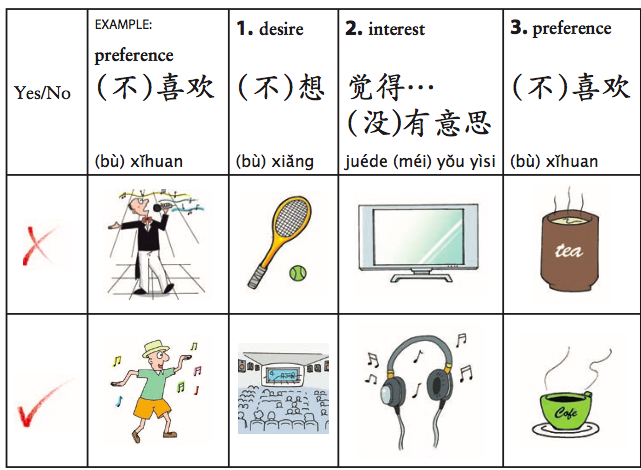 别 bié             得 děi
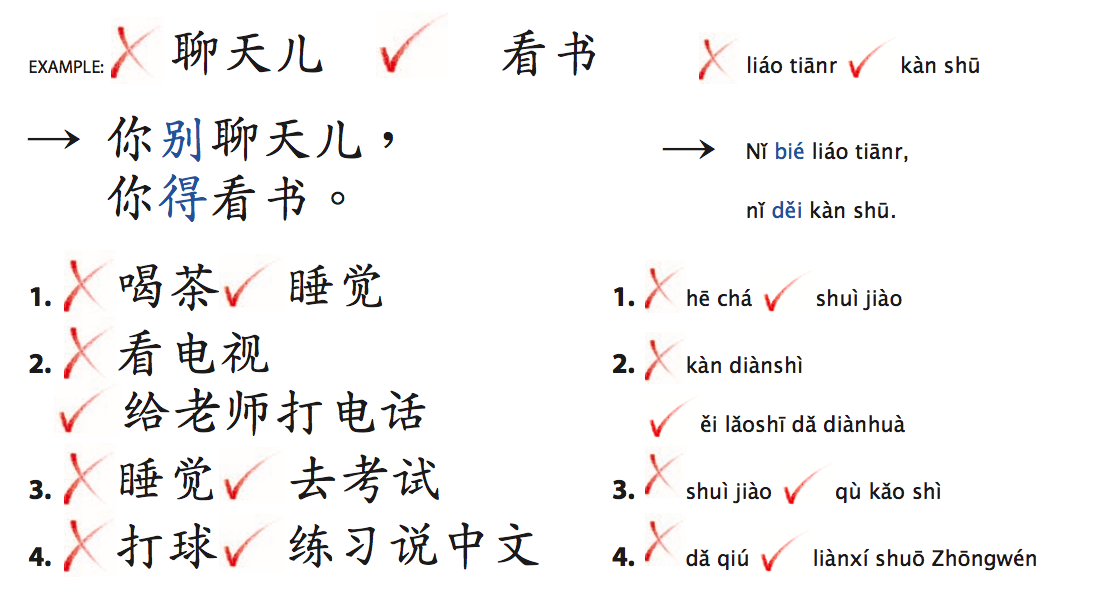 下星期五见，再见
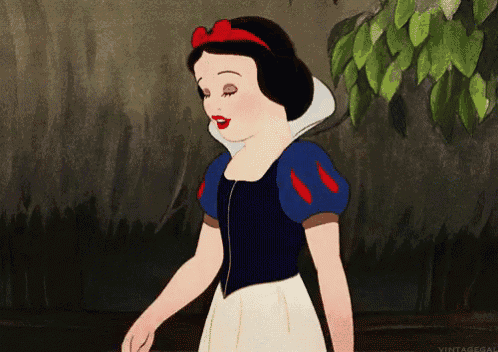